Starter. What can we remember??!!
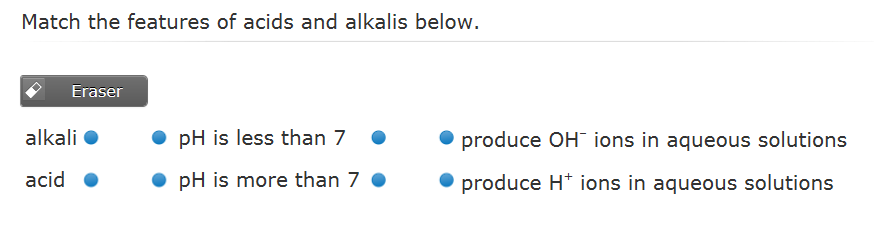 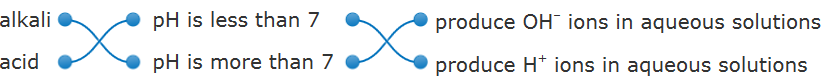 Go further.
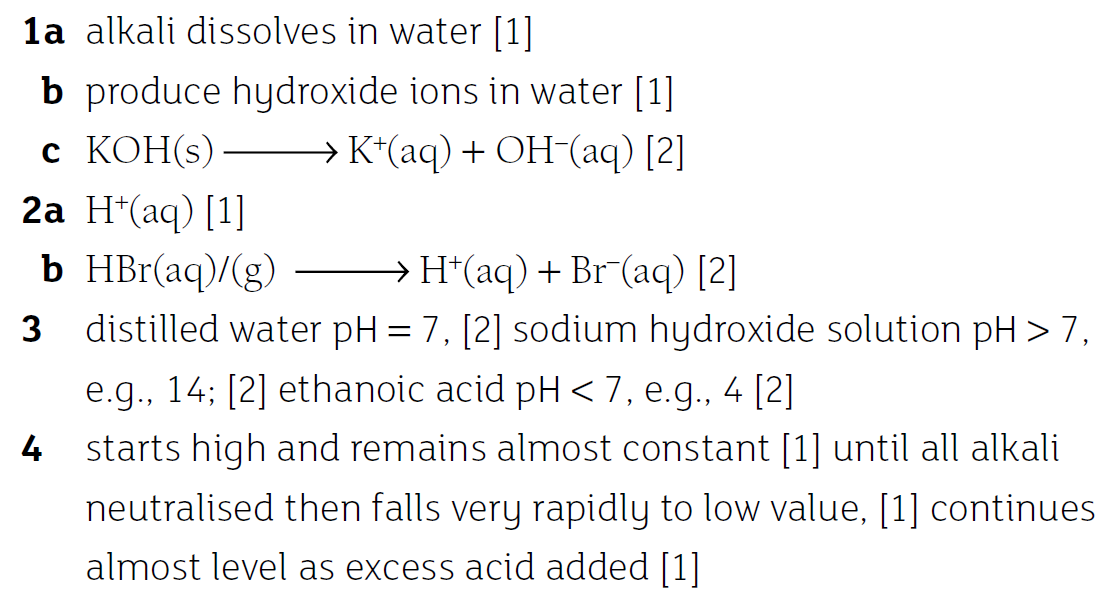 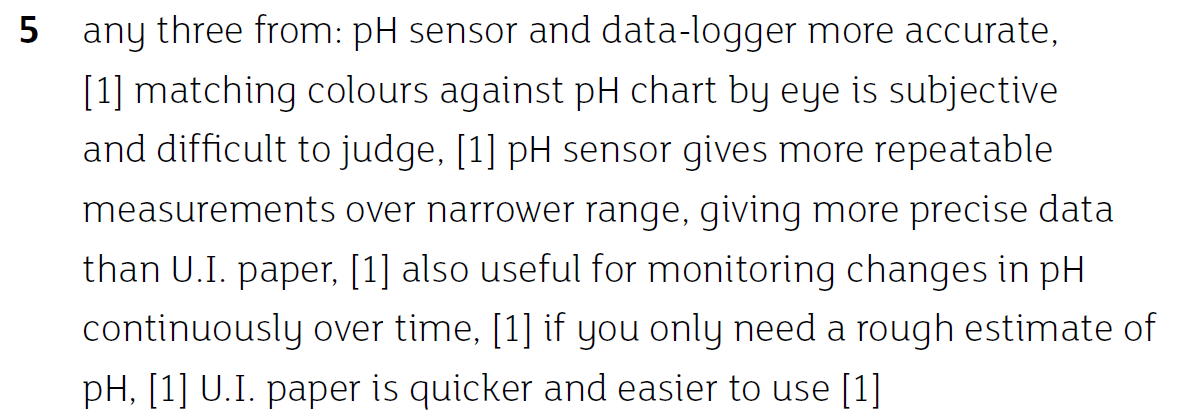 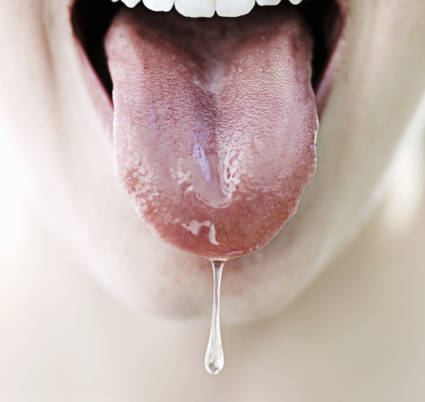 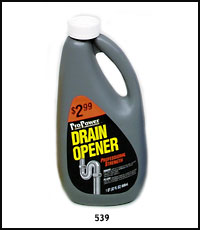 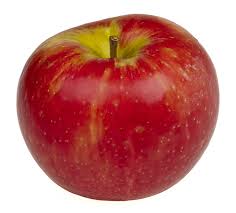 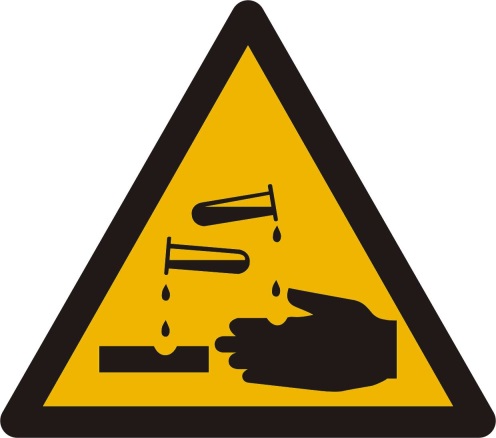 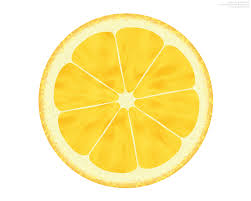 Acids and alkalis
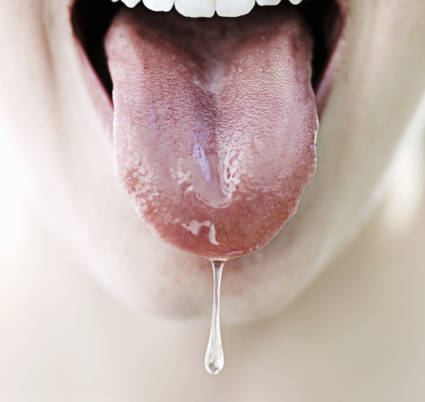 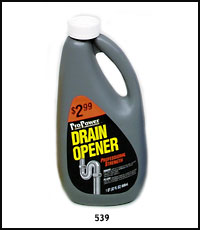 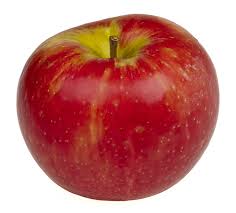 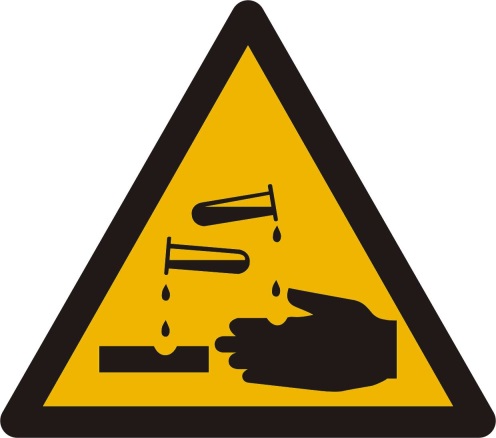 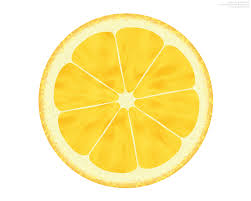 Objectives
Describe acids and alkalis in terms of proton transfer
Acids and alkalis
What can you remember?
  Lemons
 Hydrochloric acid
 Saliva pH 8
 Sodium hydroxide ph 11
Terminology
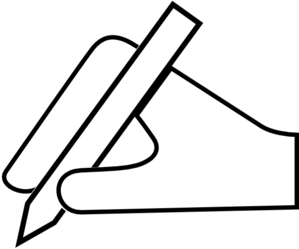 The opposite of an acid is a base (Base)
Bases that dissolve are called alkalis (Alkalien)
Thinking time
What do all of these acids have in common?
HCl (hydrochloric acid)
H2SO4 (sulphuric acid)
HNO3 (nitric acid)
CH3CHOHCOOH (lactic acid)
Thinking time
What do all of these acids have in common?
HCl (hydrochloric acid)
H2SO4 (sulphuric acid)
HNO3 (nitric acid)
CH3CHOHCOOH (lactic acid)

They all have hydrogen in them
Thinking time - again
What is in a hydrogen ion?
Thinking time - again
What is in a hydrogen ion?

A normal hydrogen atom is a proton and an electron. So, a hydrogen ion (H+) is just a proton
Acids as proton donors
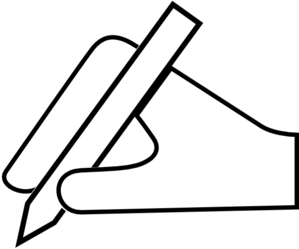 According to Brønsted
all acids are proton donors
All bases are proton acceptors
All reactions with acids or alkalis involve the transfer of a proton (H+ ion)
Acids and water
If we add HCl (hydrochloric acid) to water, what happens with the proton that HCl wants to donate?
Acids and water
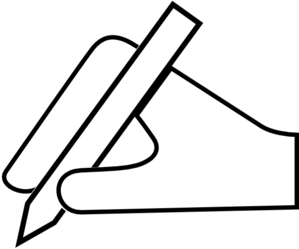 If we add HCl (hydrochloric acid) to water, what happens with the proton that HCl wants to donate?

HCl + H2O  Cl-  +  H3O+

HCl has donated a proton to the water molecule.  We now have an oxonium ion (H3O+) and a chloride ion (Cl-)
Alkalis and water
If we add NH3 (ammonia) to water, what happens with the proton that NH3 wants to accept?
Alkalis and water
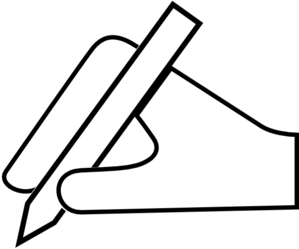 If we add NH3 (ammonia) to water, what happens with the proton that NH3 wants to accept?

NH3 + H2O    NH4+  +  OH-

The ammonia has accepted a proton from water.  We now have an ammonium ion (NH4+) and a hydroxyl ion (OH-)
Water reacting with itself
Water will also react with itself, with one molecule donating a proton and another accepting it. What would the equation be?
Water reacting with itself
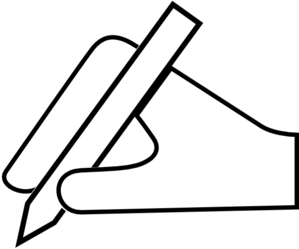 Water will also react with itself, with one molecule donating a proton and another accepting it.

H2O + H2O      H3O+  +  OH-

The double arrow means that this reaction goes both ways at the same time
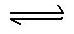 Strong and weak acids
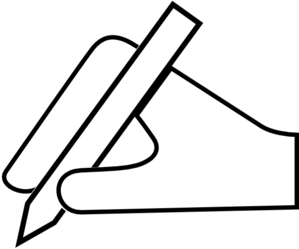 Strong acids (Eg. HCl, H2SO4, HNO3) are ones that completely split up into ions

Eg.     HCl + H2O  Cl-  +  H3O+

Weak acids are ones that only partially ionise
Objectives
Describe acids and alkalis in terms of proton transfer